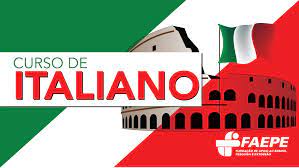 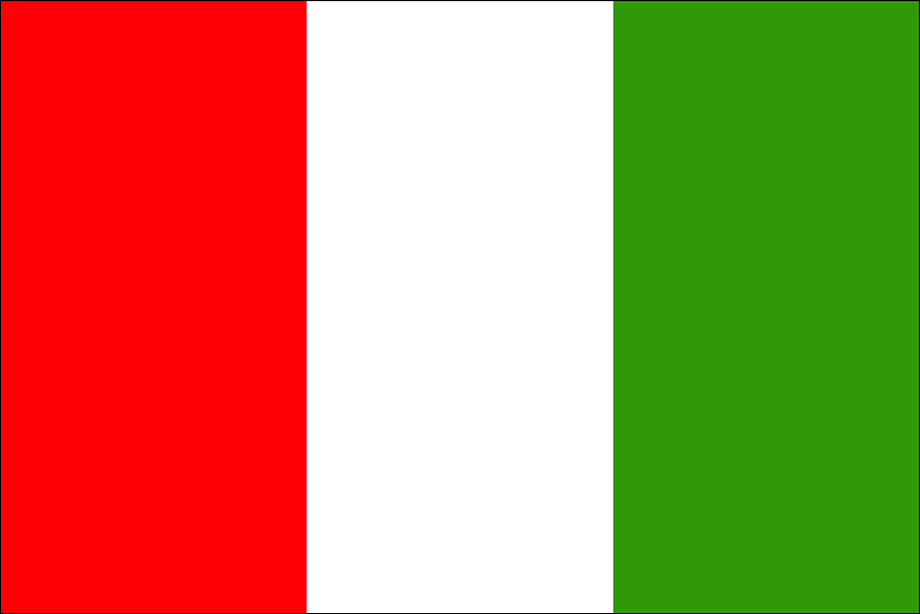 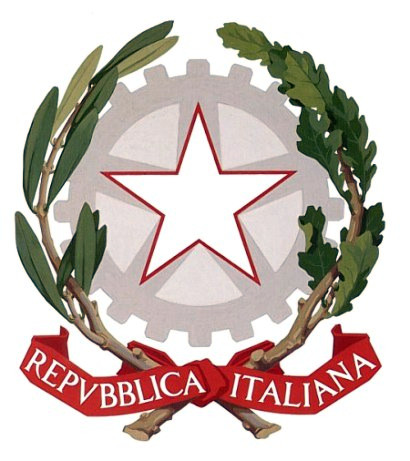 L’ITALIANO ALL”UNIVERSITÀ
Corso di Conversazione
MODULO VENT’UNO
USO DELL’ AVVERBIO “PURE”  E AGGETTIVI INDEFINITI
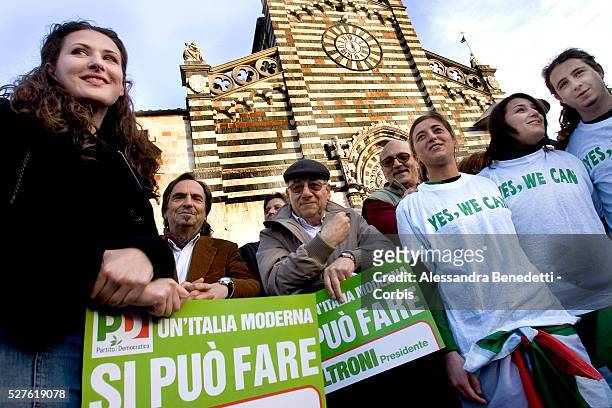 USO DI PURE – AVVERBIO

La parola “PURE” in italiano, può spesso essere usata in modo intercambiale con anche, quando entrambe significano “também” in portoghese. Esempi:

Oggi ho comprato una sciarpa e anche un orologio molto bello.

Oggi ho comprato una sciarpa e pure um orologio molto bello.
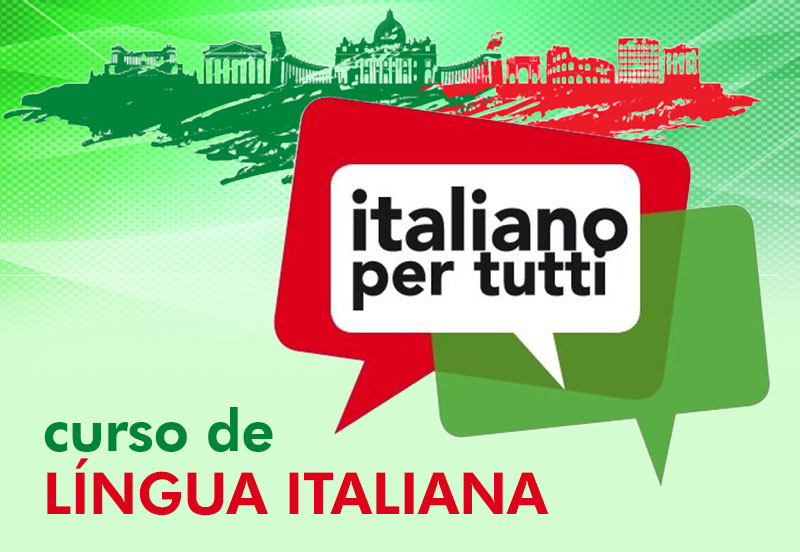 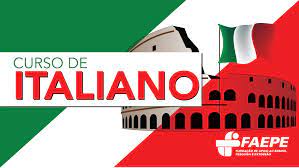 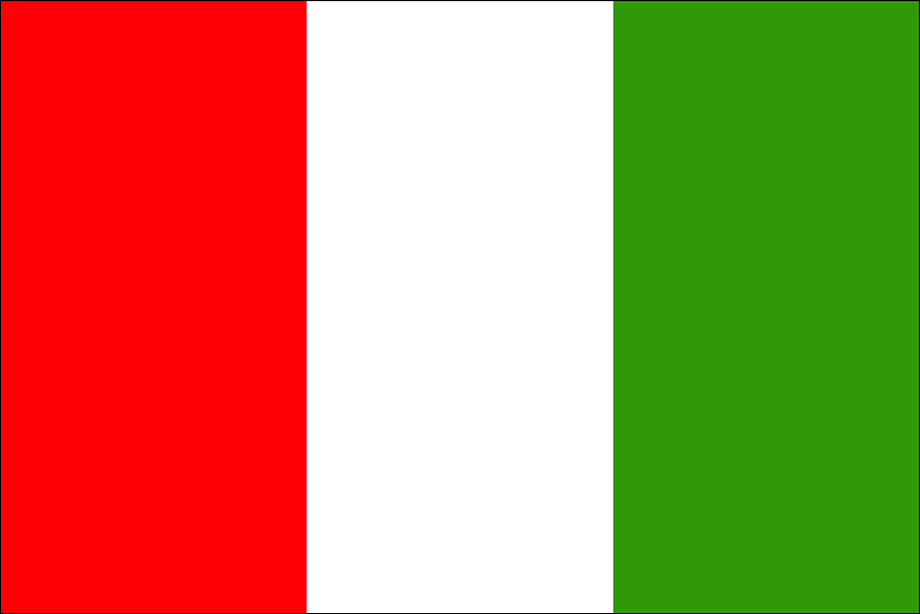 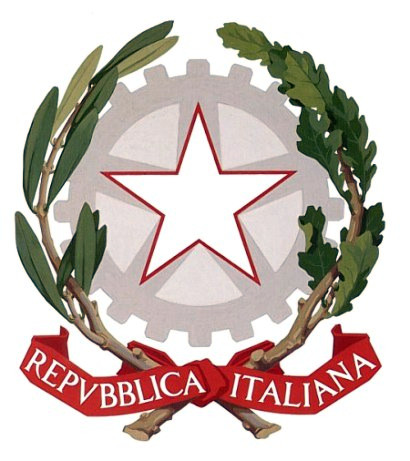 L’ITALIANO ALL”UNIVERSITÀ
Corso di Conversazione
MODULO VENT’UNO
USO DELL’ AVVERBIO “PURE”  E AGGETTIVI INDEFINITI
USO DI PURE – AVVERBIO

Lo uso dela parola “PURE” in espressioni come “Entri Pure”, Vado Pure” e “Faccia Pure”, è molto comune in italia ed è utilizzata per esprimire cortesia, permesso o incoraggiamento.
Questa parola aggiunge un tono gentile e amichevole alla frase.

Entri pure, signora Federica
Vada pure, signora Maria
Faccia pure, signor Rossi
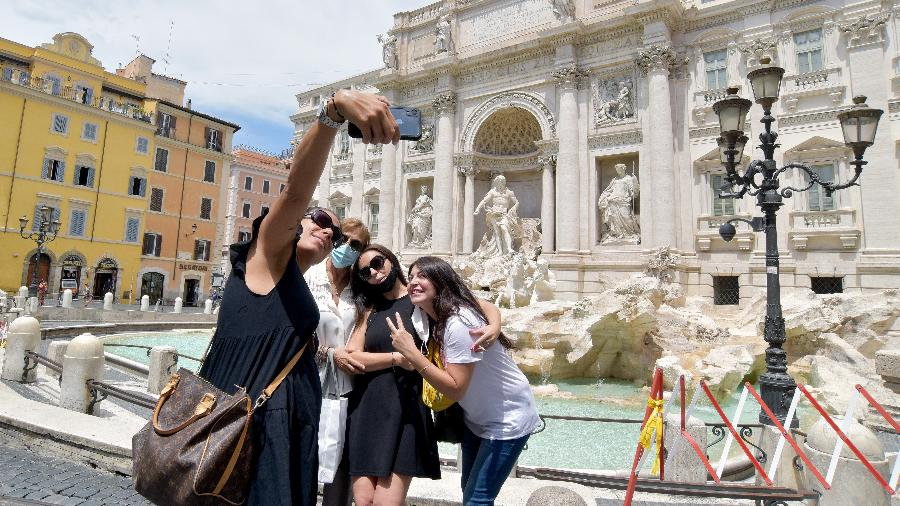 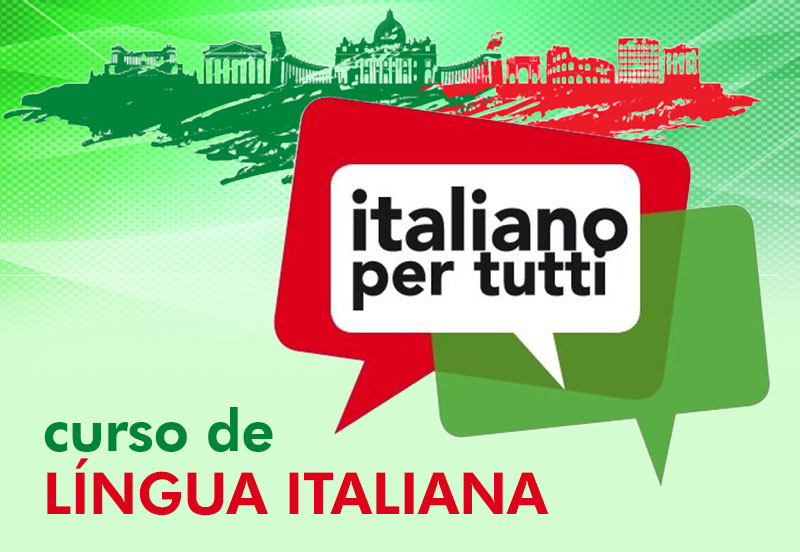 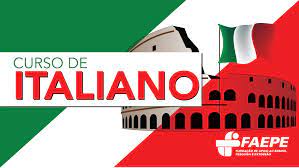 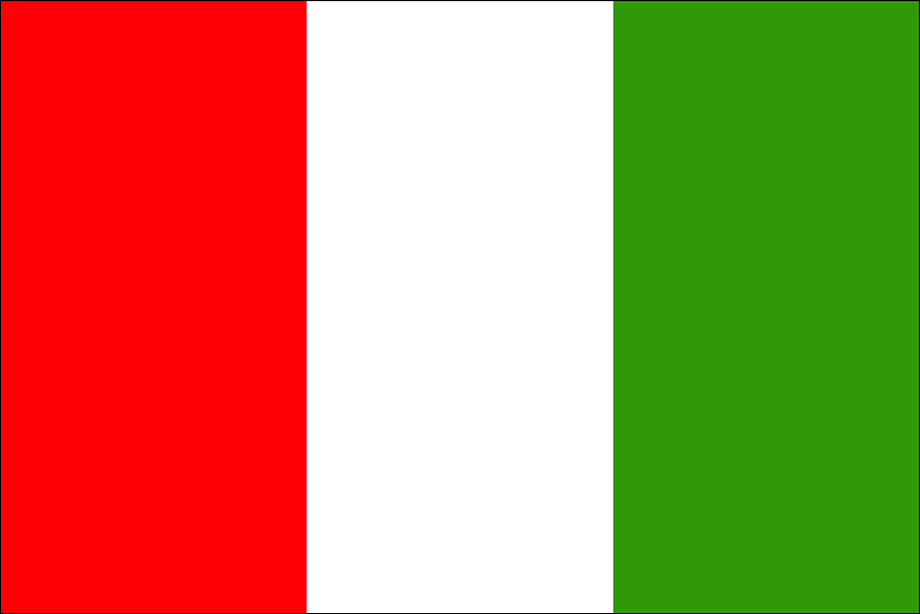 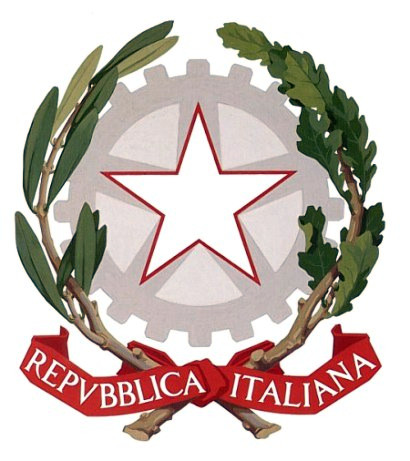 L’ITALIANO ALL”UNIVERSITÀ
Corso di Conversazione
MODULO VENT’UNO
USO DELL’ AVVERBIO “PURE”  E AGGETTIVI INDEFINITI
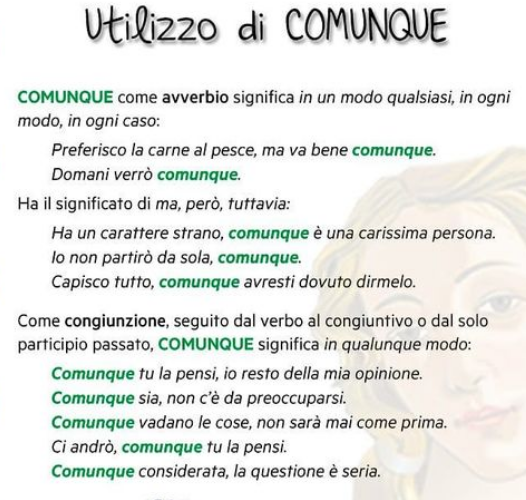 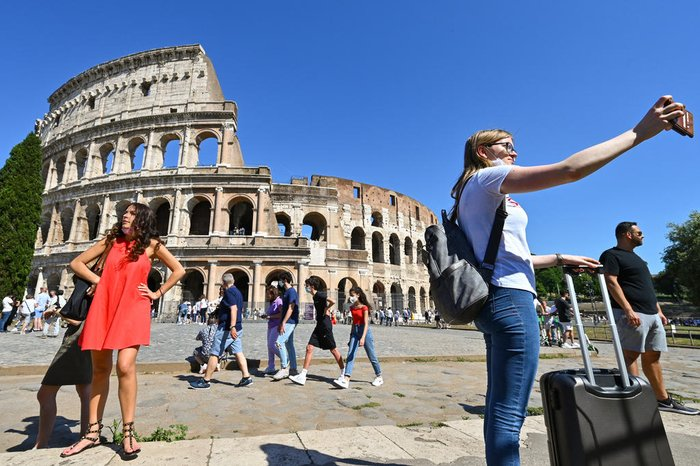 COMUNQUE           De qualquer forma   
DOVUNQUE            Em todos os lugares
QUALUNQUE           Qualquer um
CHIUNQUE               Quem quer que seja
QUALSIASI                Qualquer
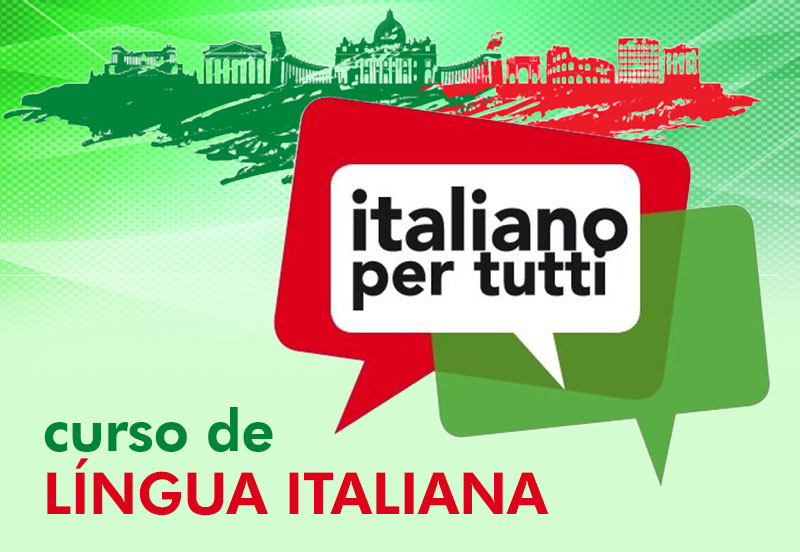 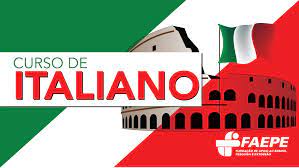 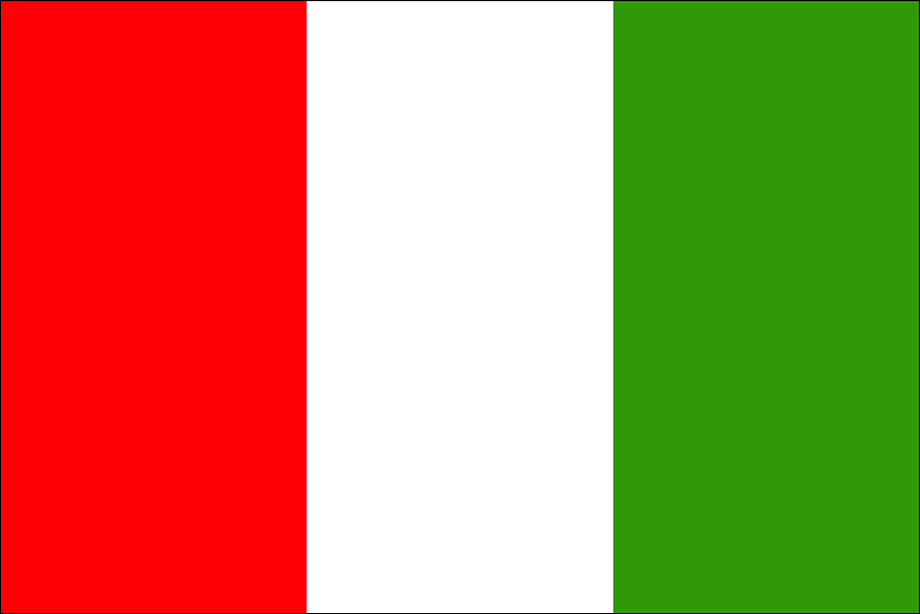 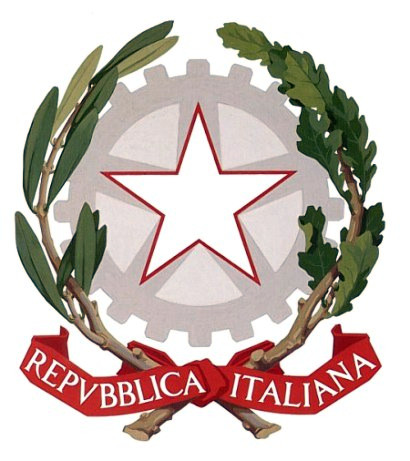 L’ITALIANO ALL”UNIVERSITÀ
Corso di Conversazione
MODULO VENT’UNO
USO DELL’ AVVERBIO “PURE”  E AGGETTIVI INDEFINITI
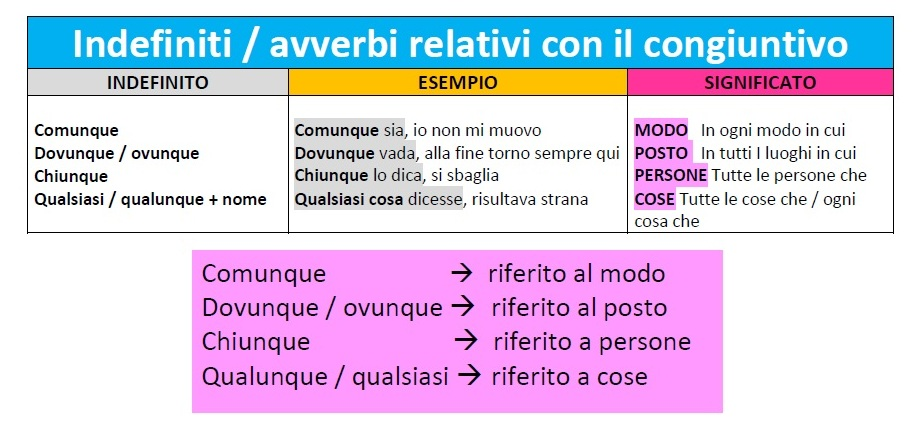 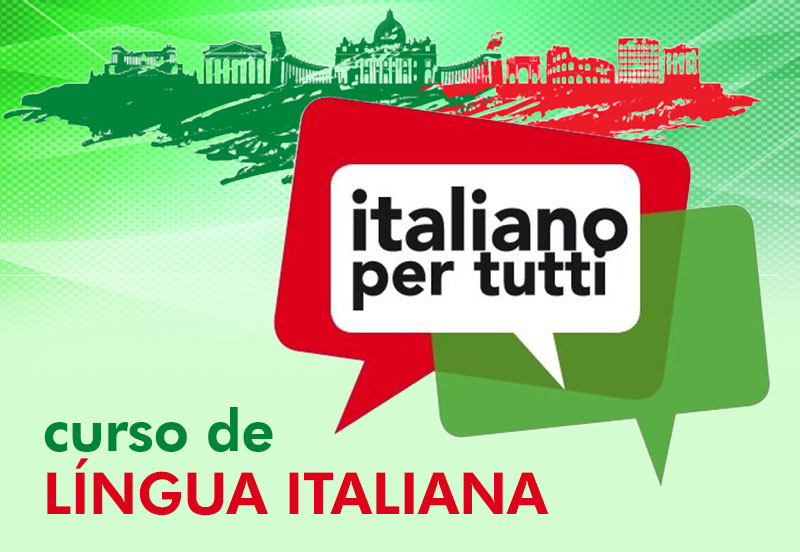 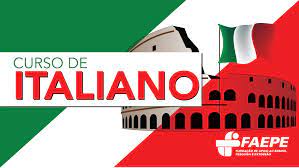 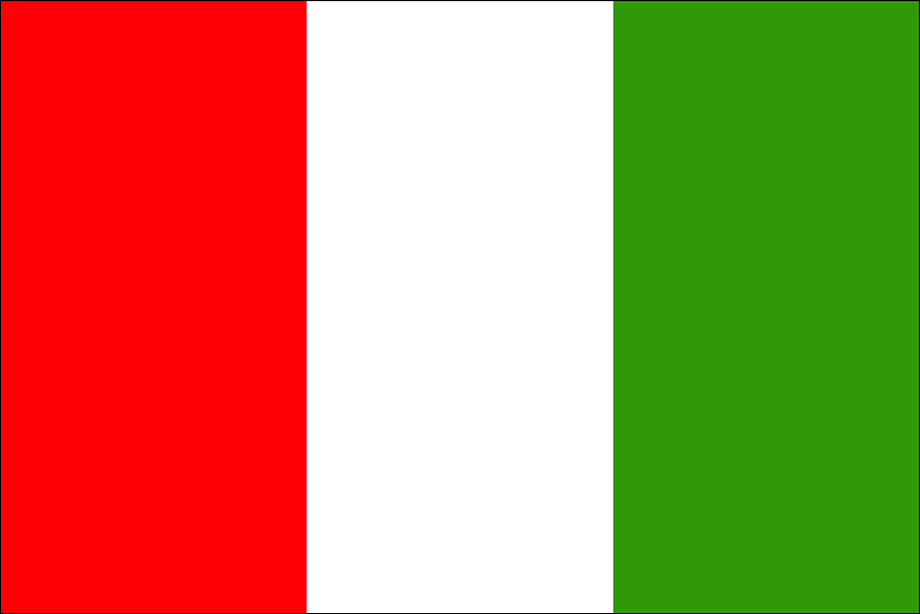 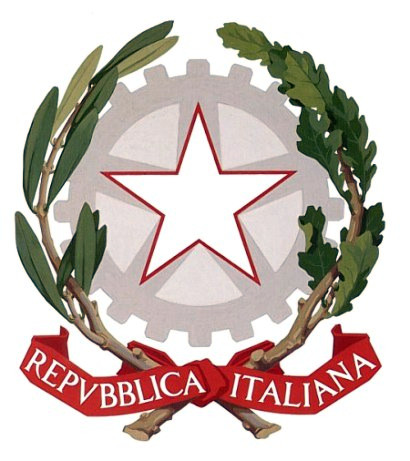 L’ITALIANO ALL”UNIVERSITÀ
Corso di Conversazione
MODULO VENT’UNO
USO DELL’ AVVERBIO “PURE”  E AGGETTIVI INDEFINITI
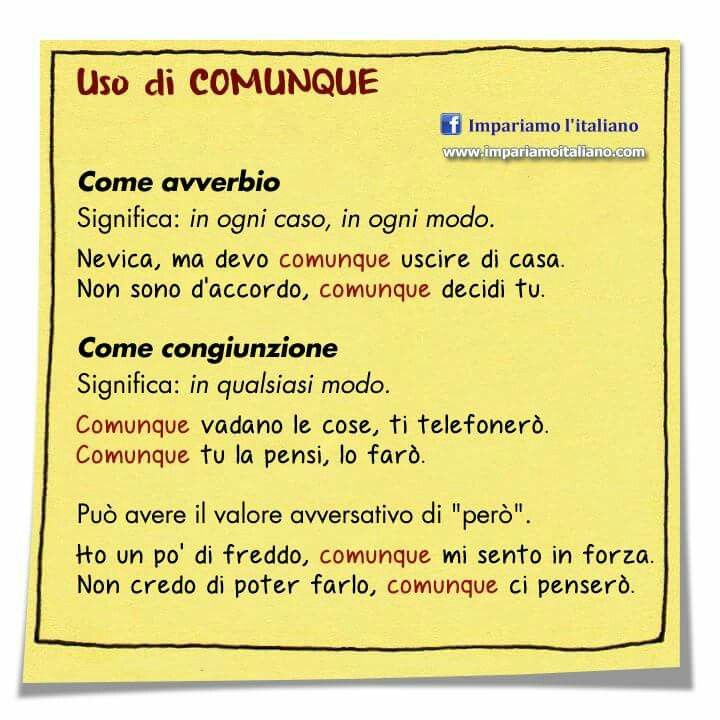 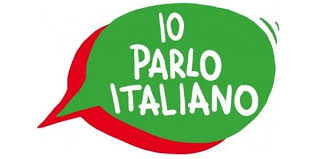 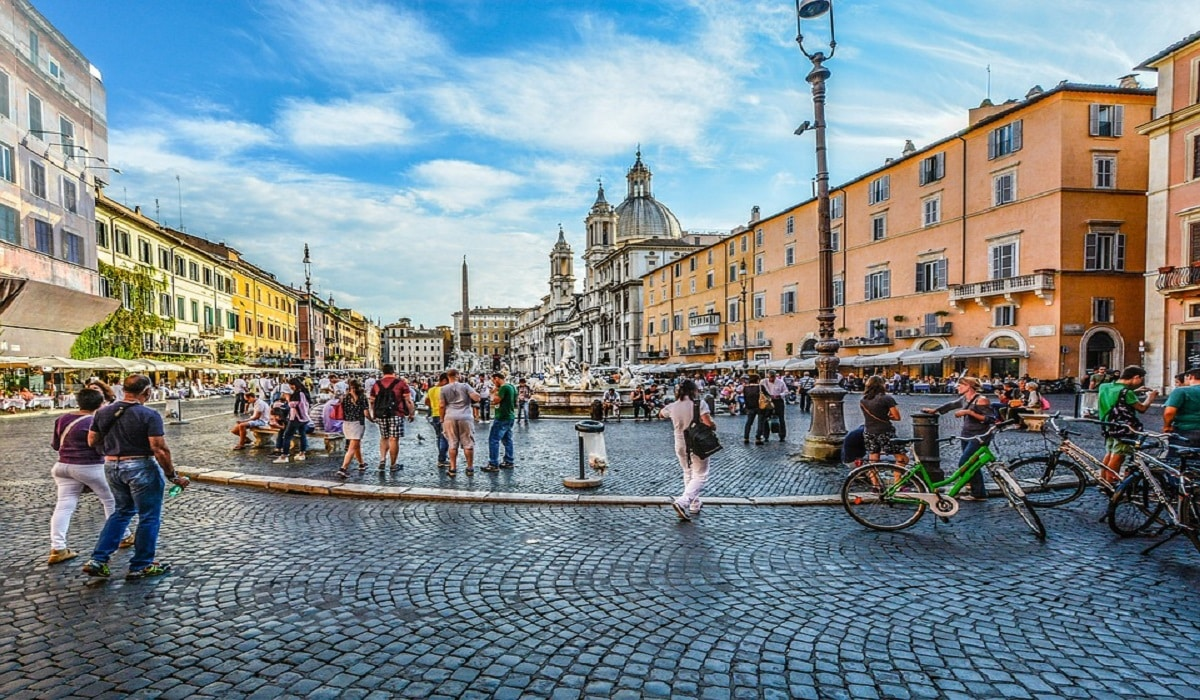 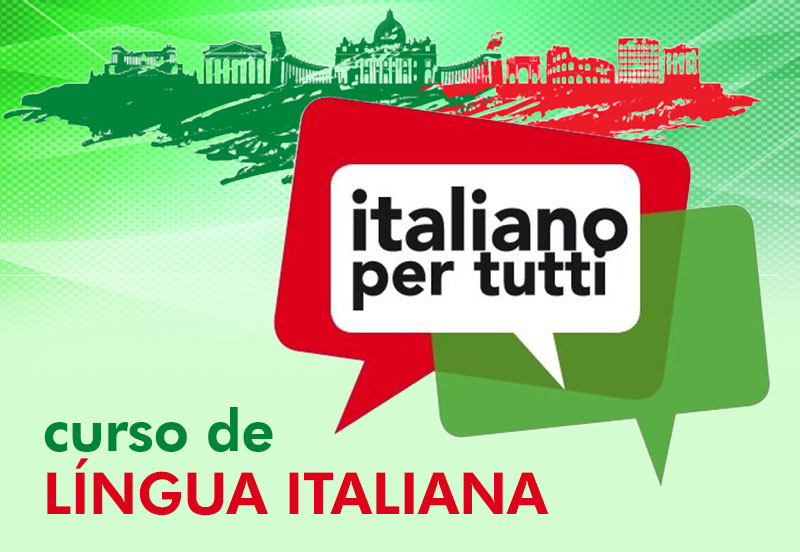 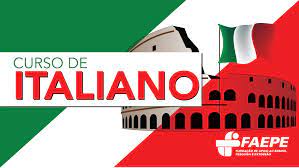 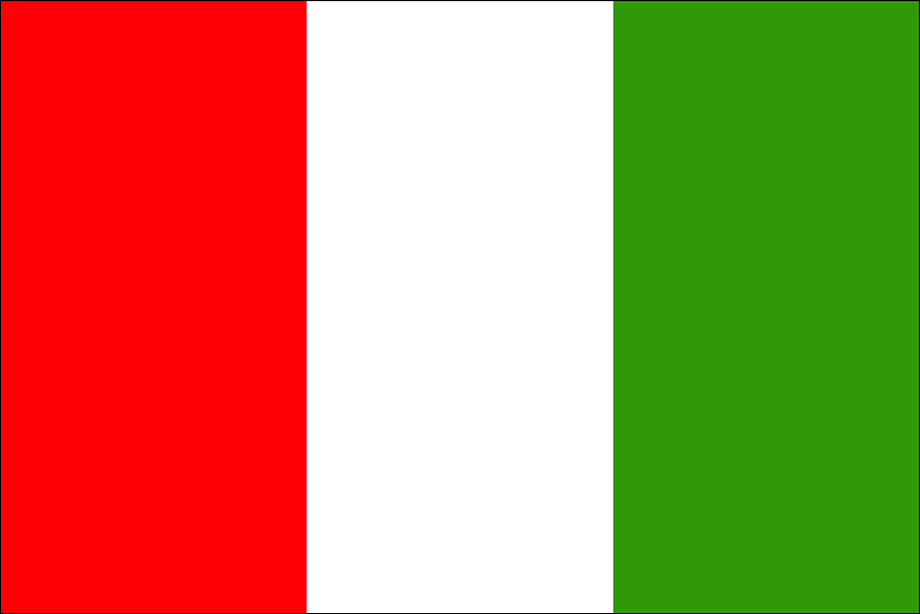 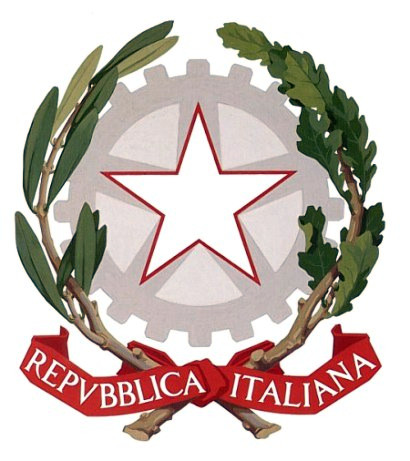 L’ITALIANO ALL”UNIVERSITÀ
Corso di Conversazione
MODULO VENT’UNO
USO DELL’ AVVERBIO “PURE”  E AGGETTIVI INDEFINITI
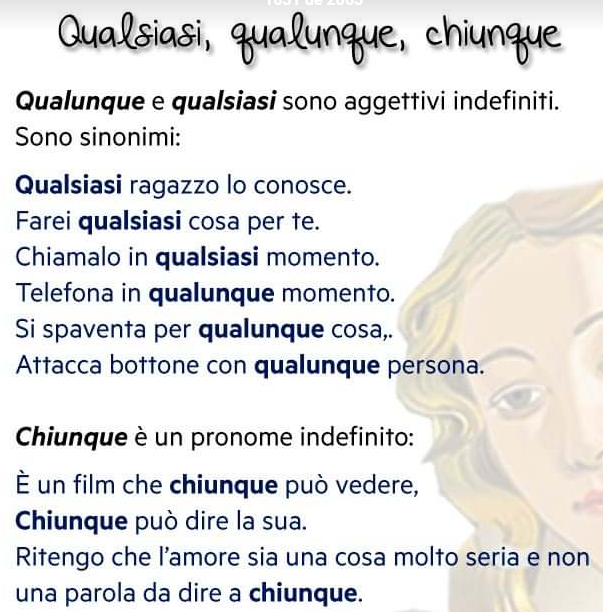 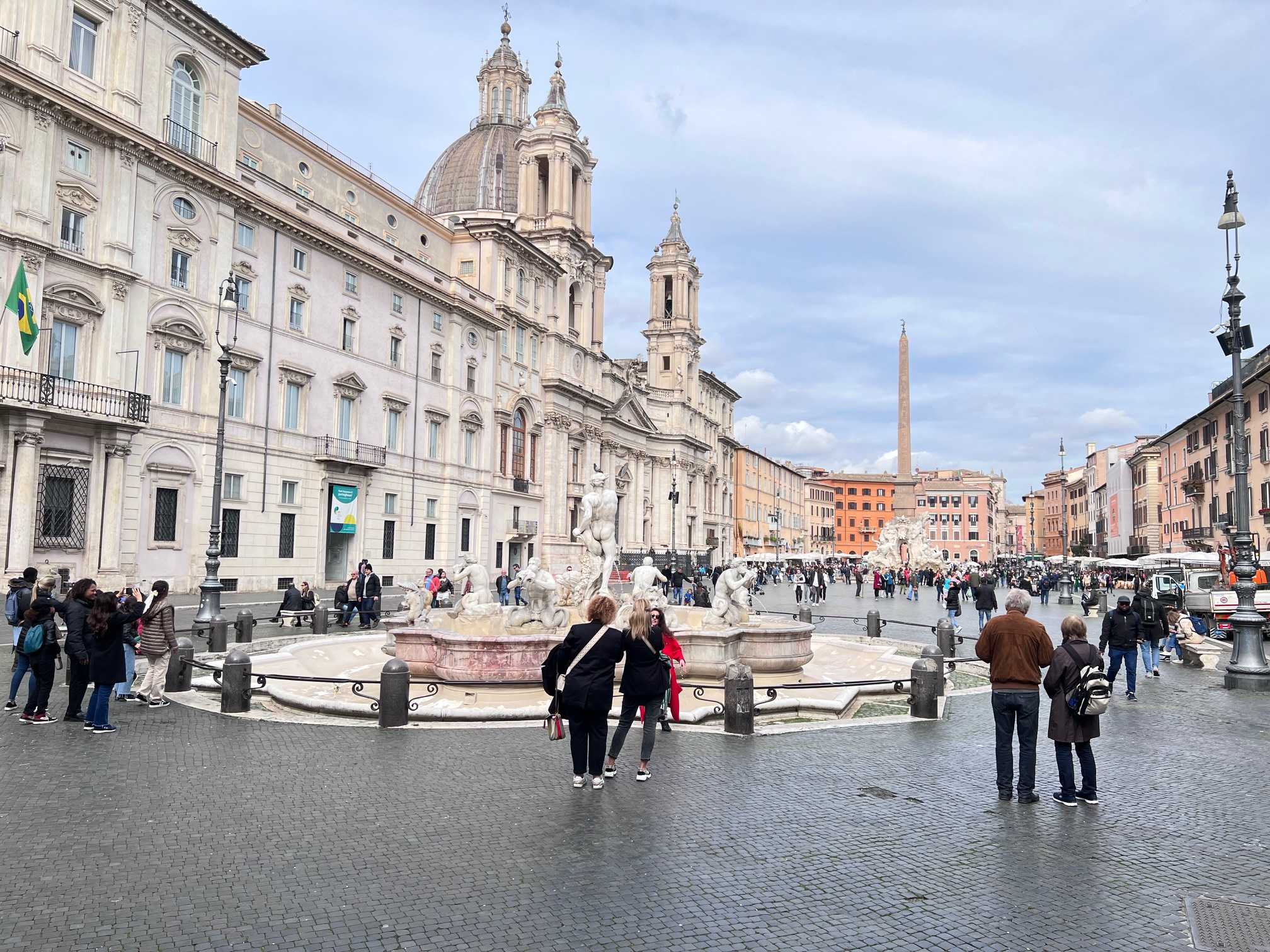 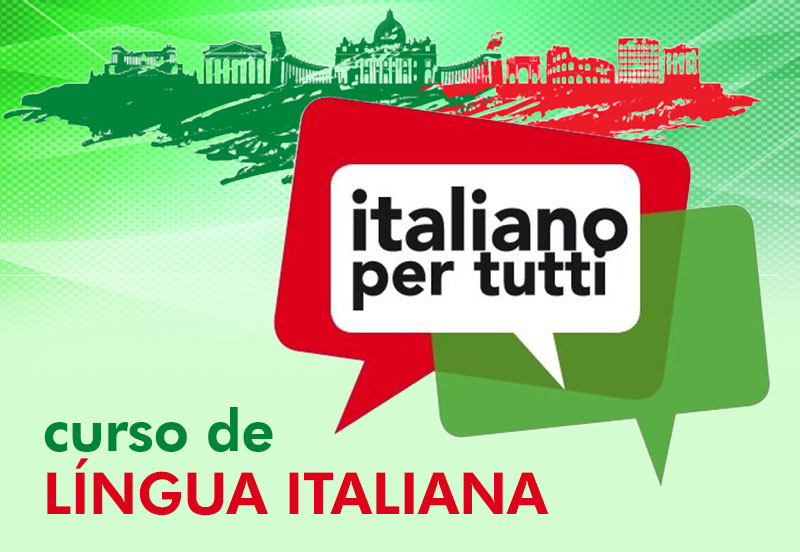